Fotovtipy žáků
7.- 9. třídy
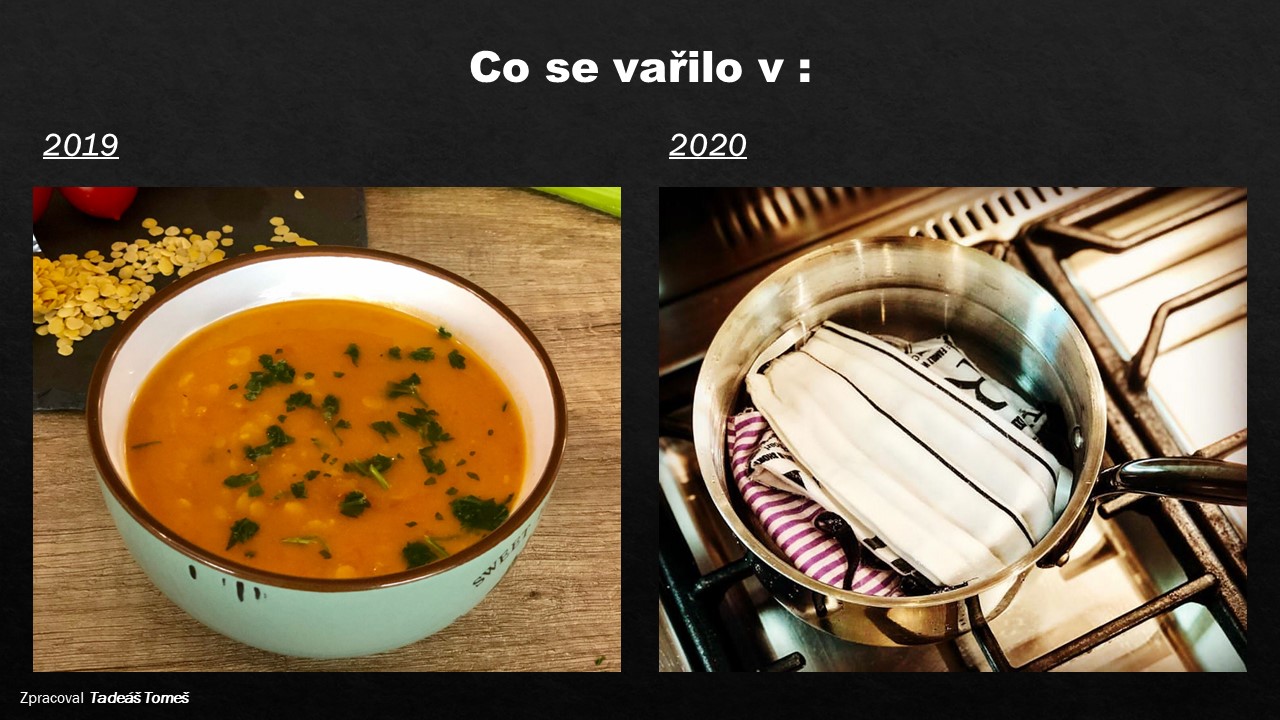 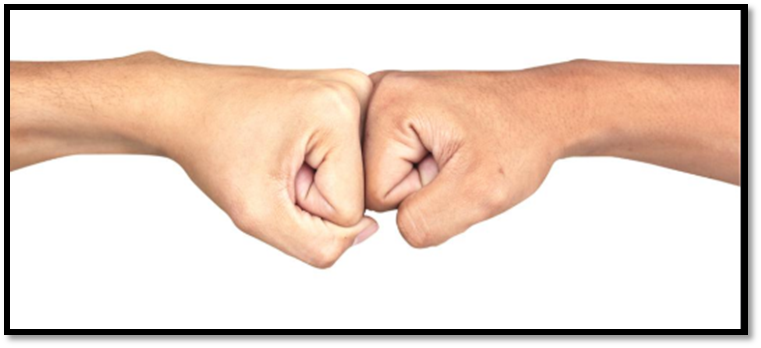 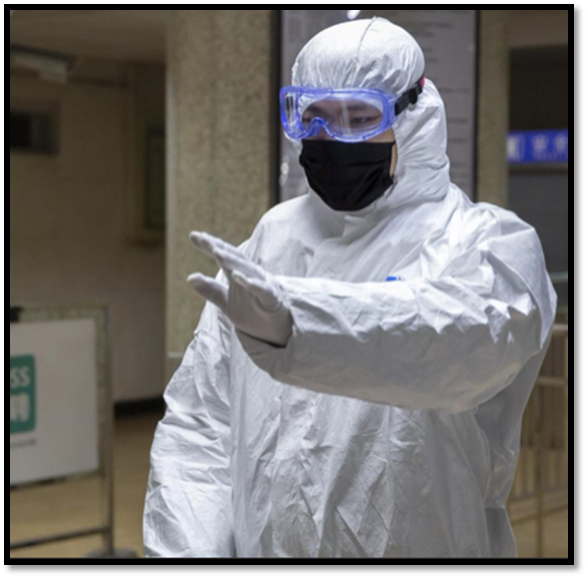 Před koronou
Během korony
Zpracoval Jakub Zelenka
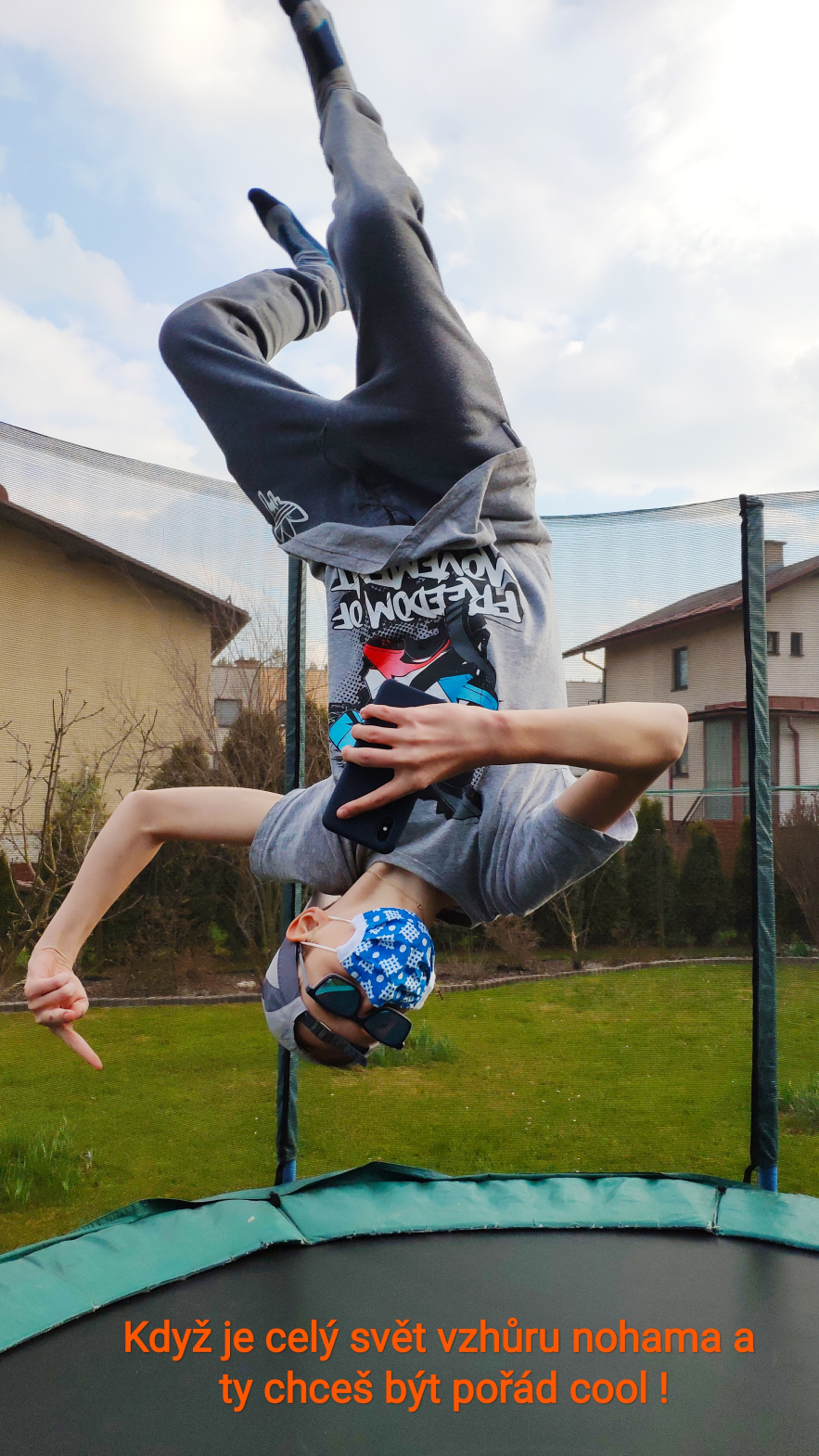 Zpracoval 
David Mánek
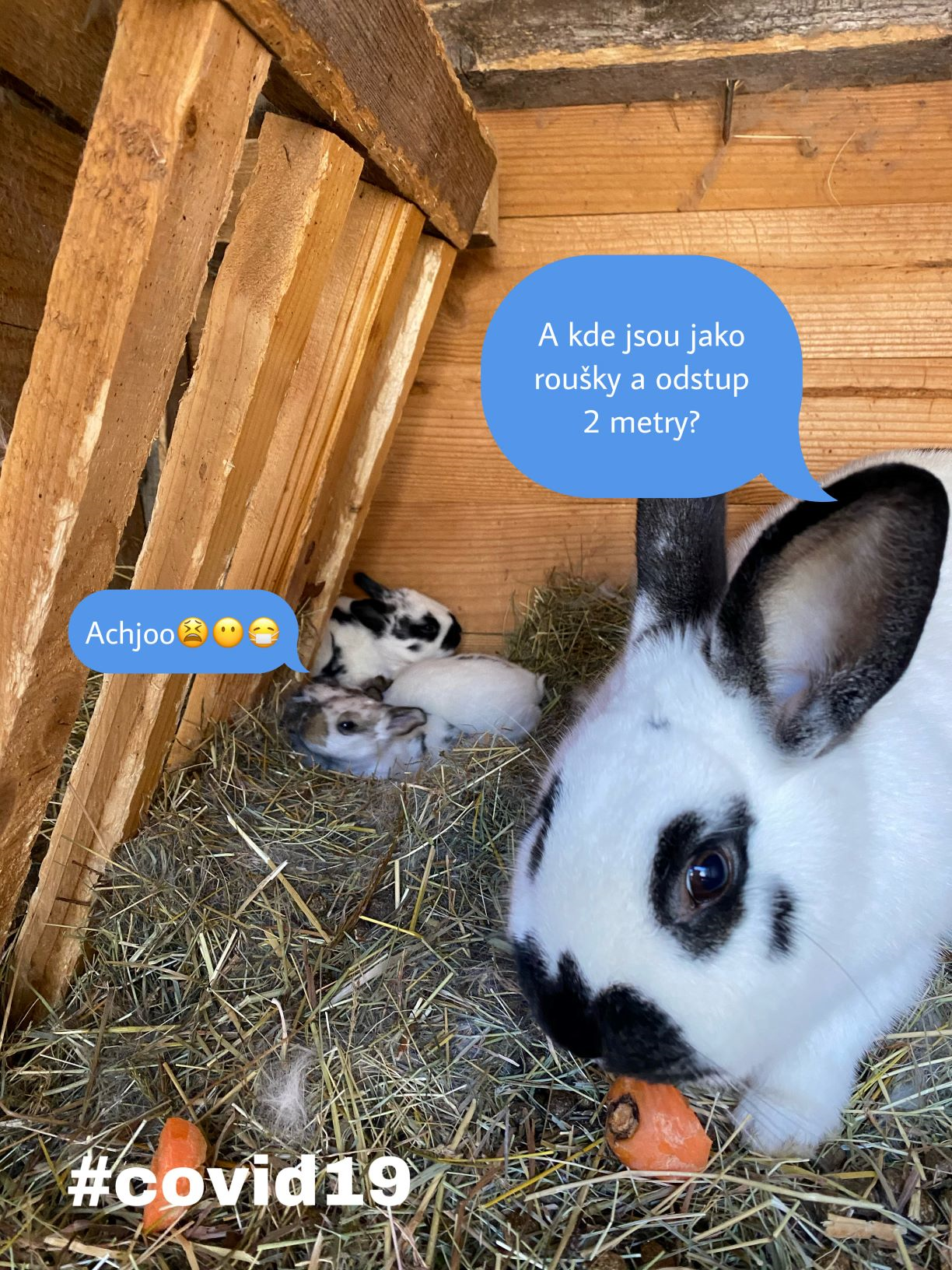 Zpracovala 
Anežka Seifertová
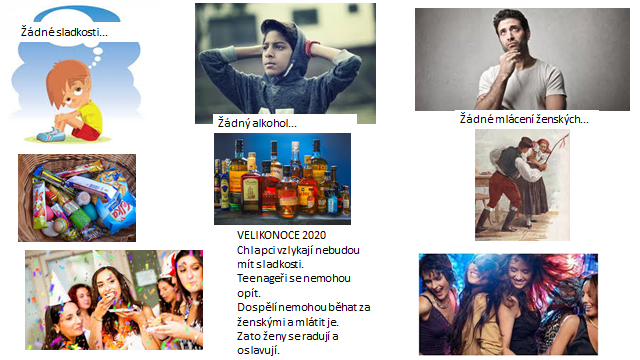 Zpracovala Tereza Rychtrová
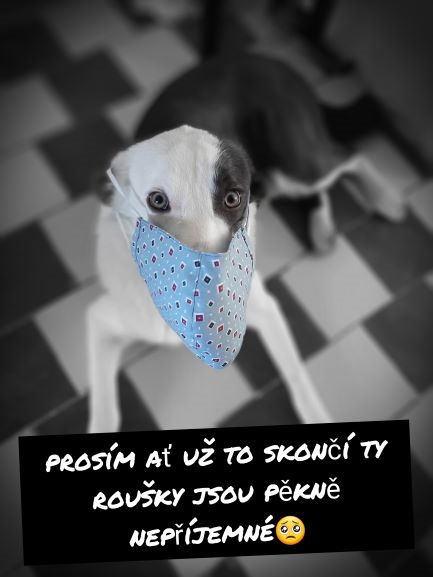 Zpracovala
Adéla Šírová
PROTI COVIDU S ÚSMĚVEM!!
                  Děkuji !!
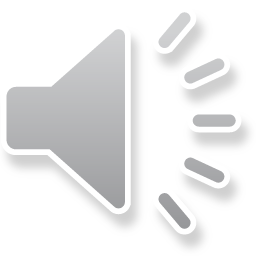